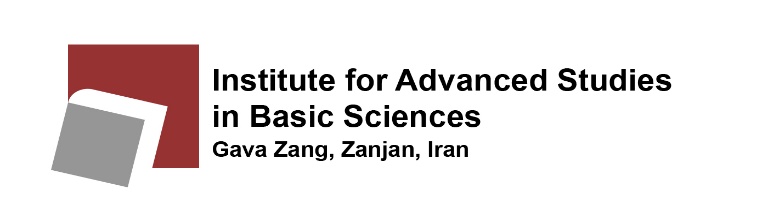 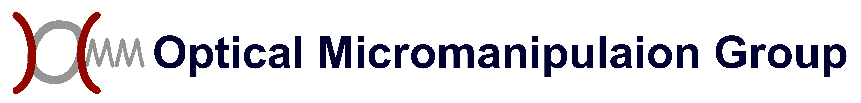 Studying the Interference and Focusing of Gaussian Beam
Mohammad Mosa Mohammadi
mj.mohammadi@iasbs.ac.ir 

Supervisor: Dr.Faegheh Hajizadeh

Department: Physics

Summer 1403
1
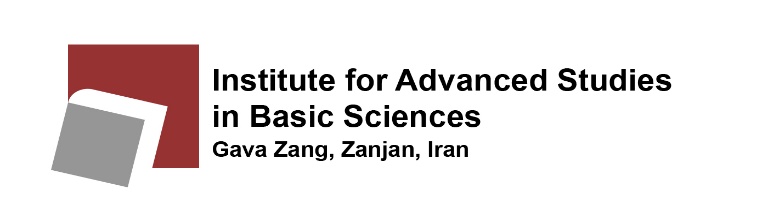 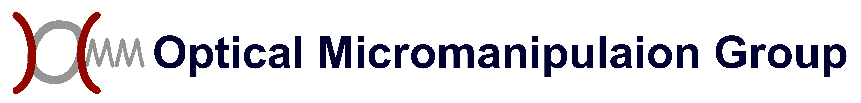 Outline
Optical Tweezers
Gaussian Beam
Interference of Gaussian Beam
Gaussian Focused Beam
2
Optical Tweezers
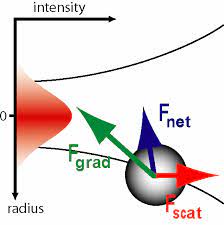 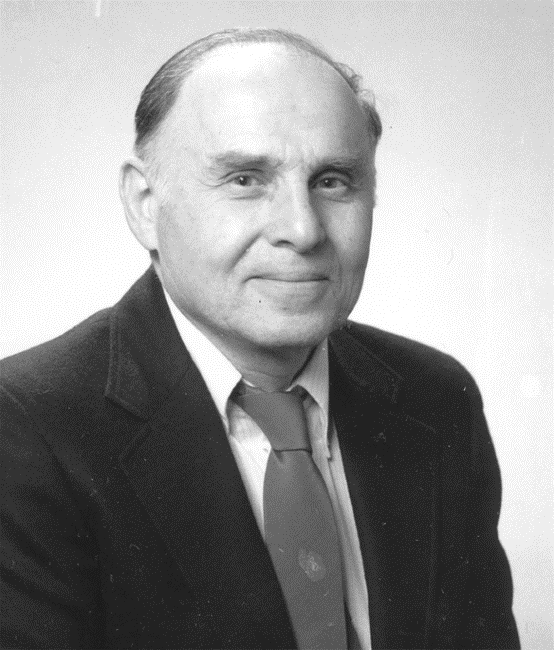 https://www.ncbi.nlm.nih.gov/pmc/articles/PMC9486066/
3
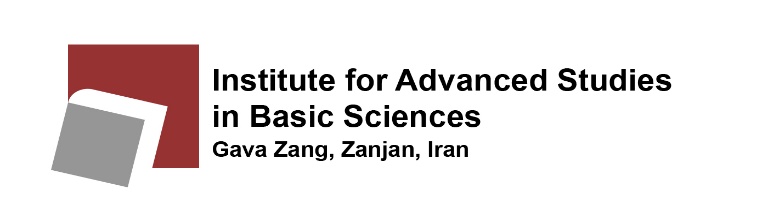 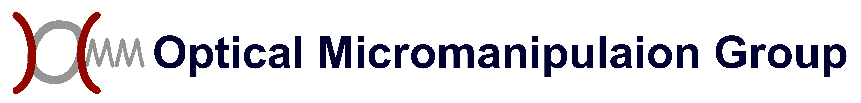 Gaussian Beam
https://onlinelibrary.wiley.com/doi/book/10.1002/0471213748
4
Gaussian beam profile
https://www.researchgate.net/publication/29685849
5
Gaussian Beam Intensity pattern in (x - y)
B
C
A
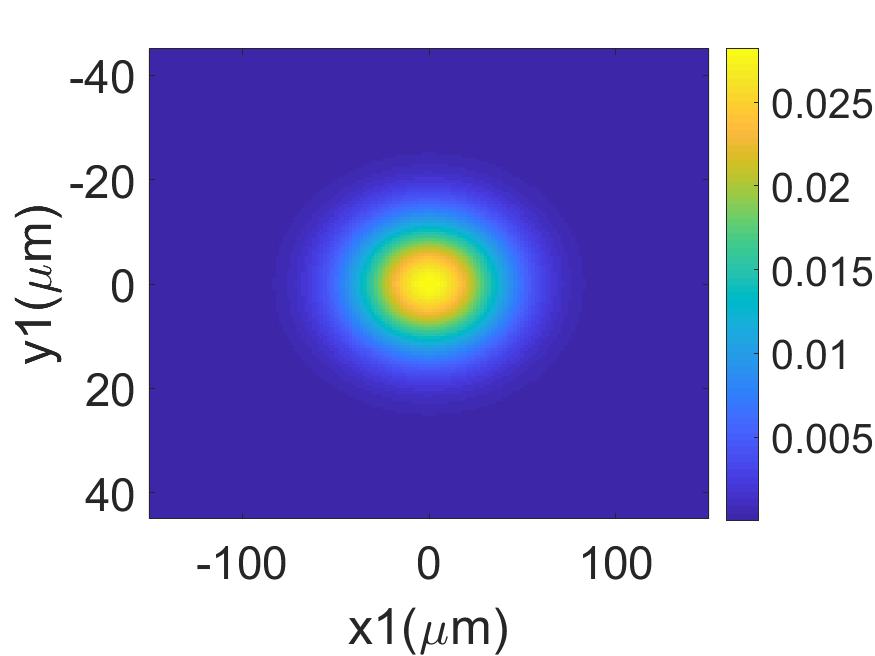 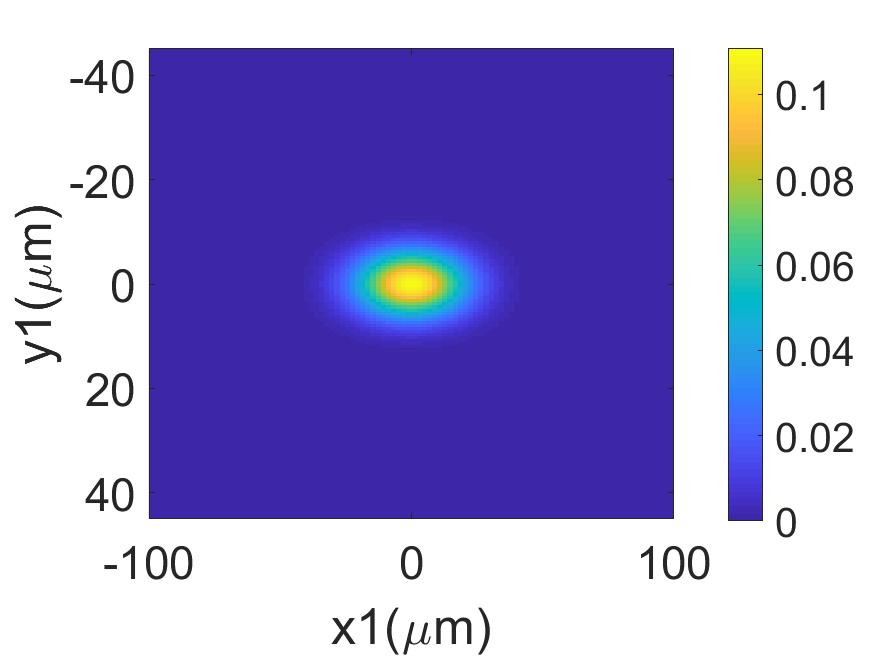 Z = 0
Z = Z0
Z = 2Z0
6
Gaussian Beam Intensity profile in (x - y)
A
C
B
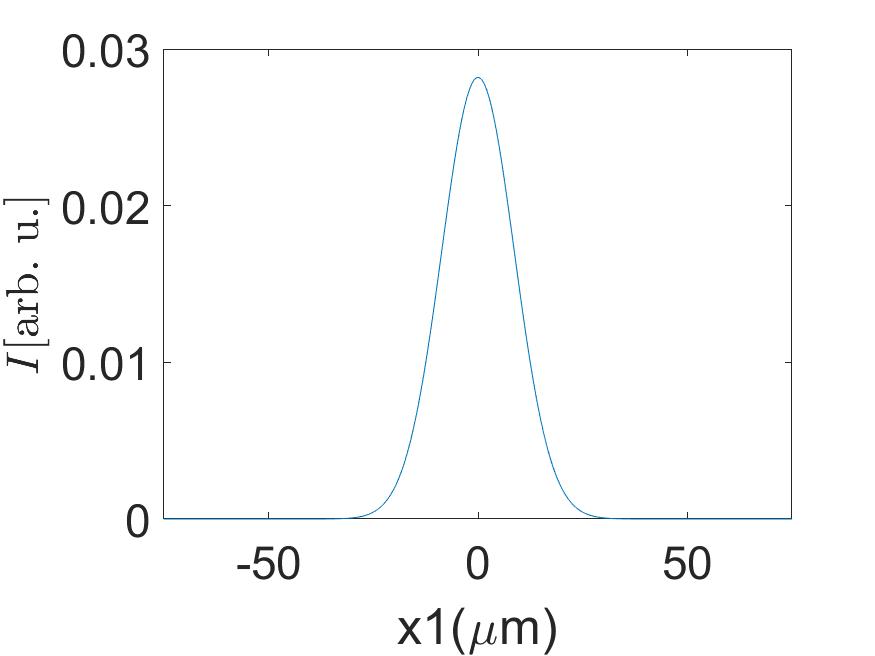 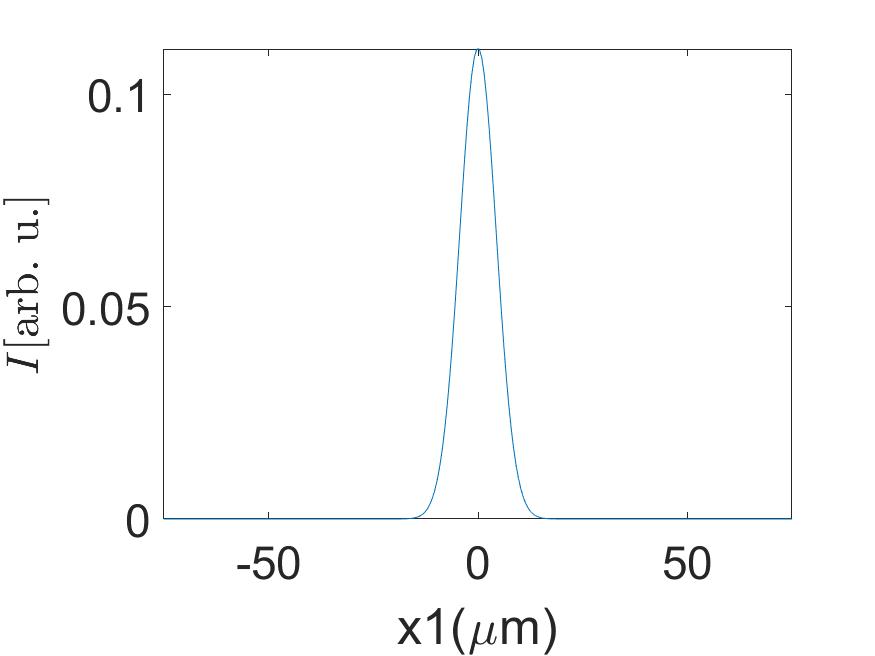 Z = 0
Z = Z0
Z = 2Z0
7
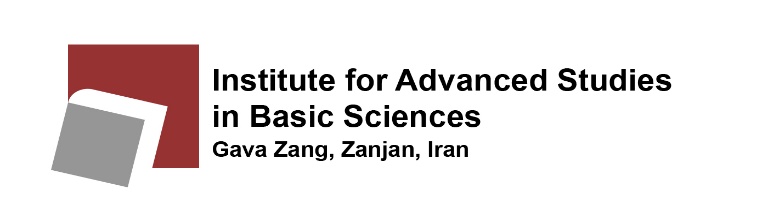 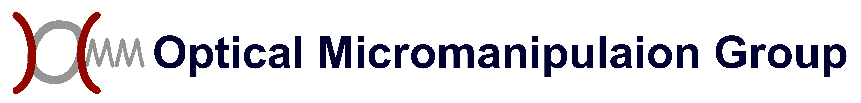 Gaussian Beam Intensity pattern in (x - z)
A
B
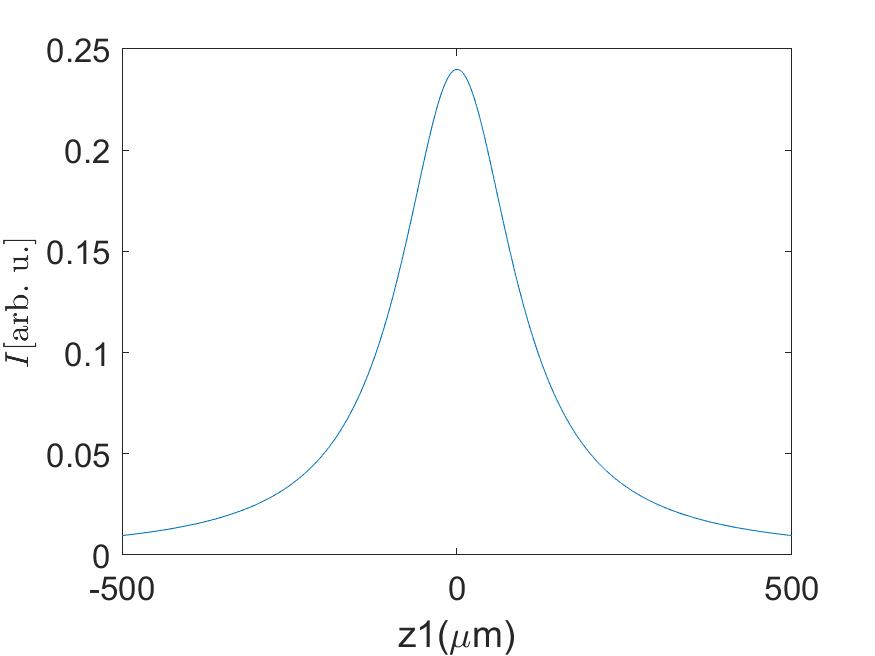 8
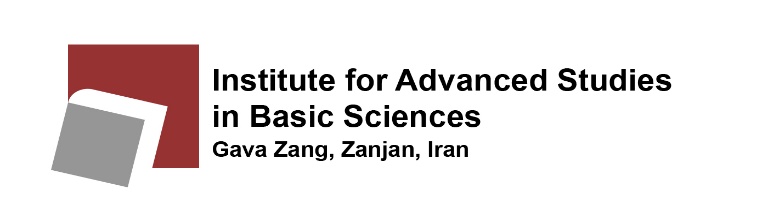 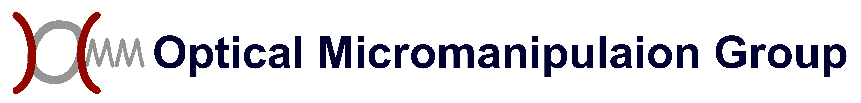 Gaussian Beams interference in (x - z)
A
B
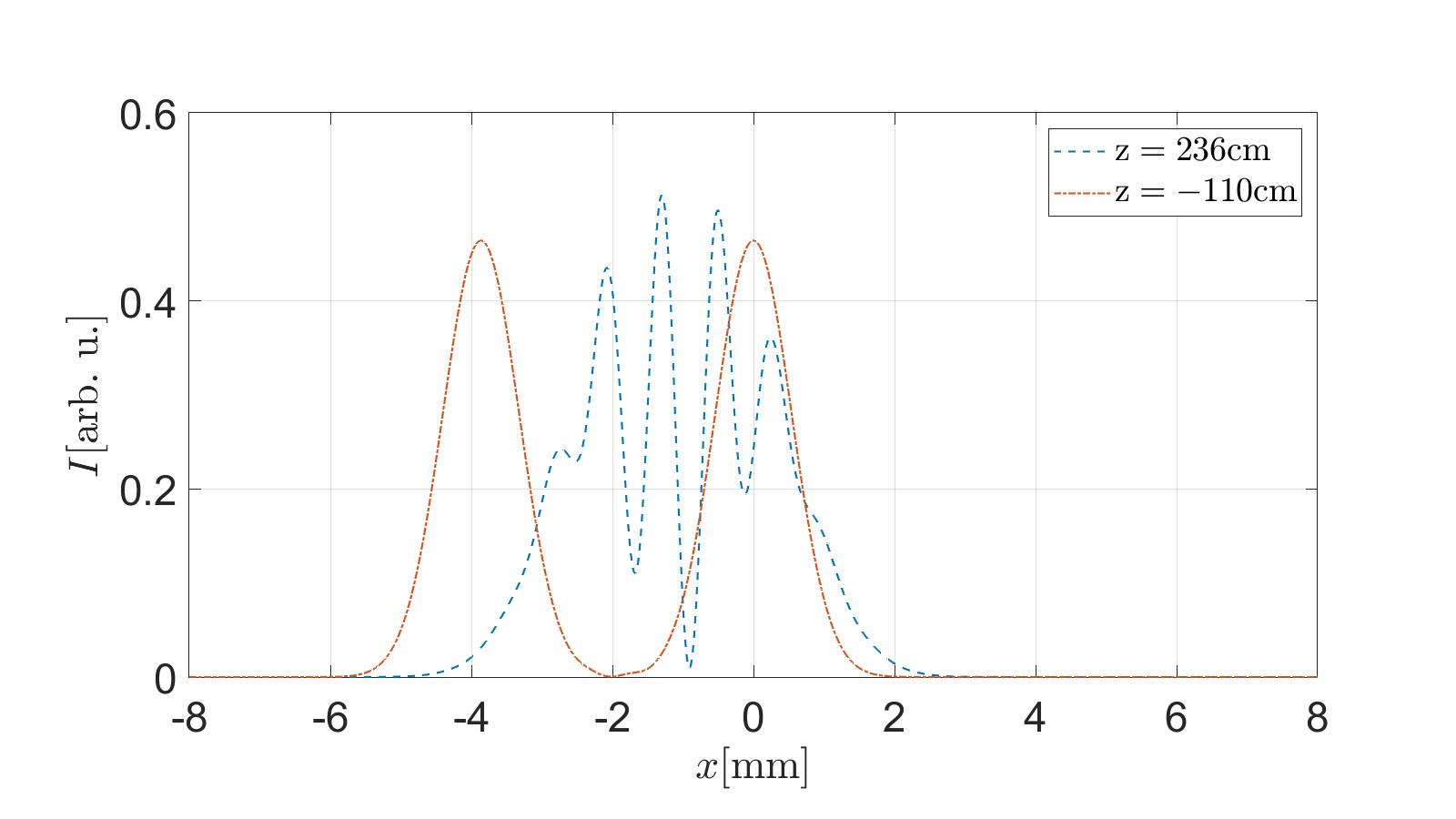 a
b
c
9
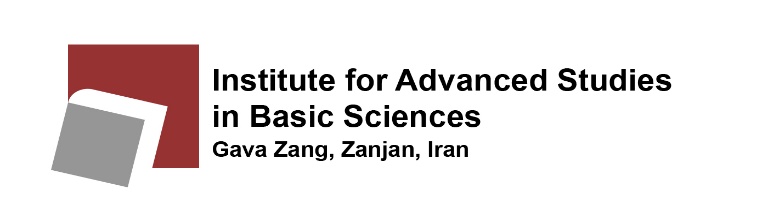 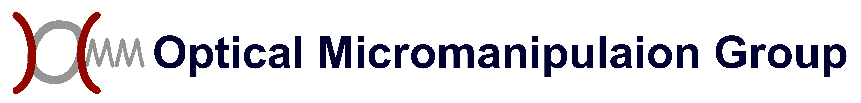 Gaussian Beams interference in (x - z)
A
B
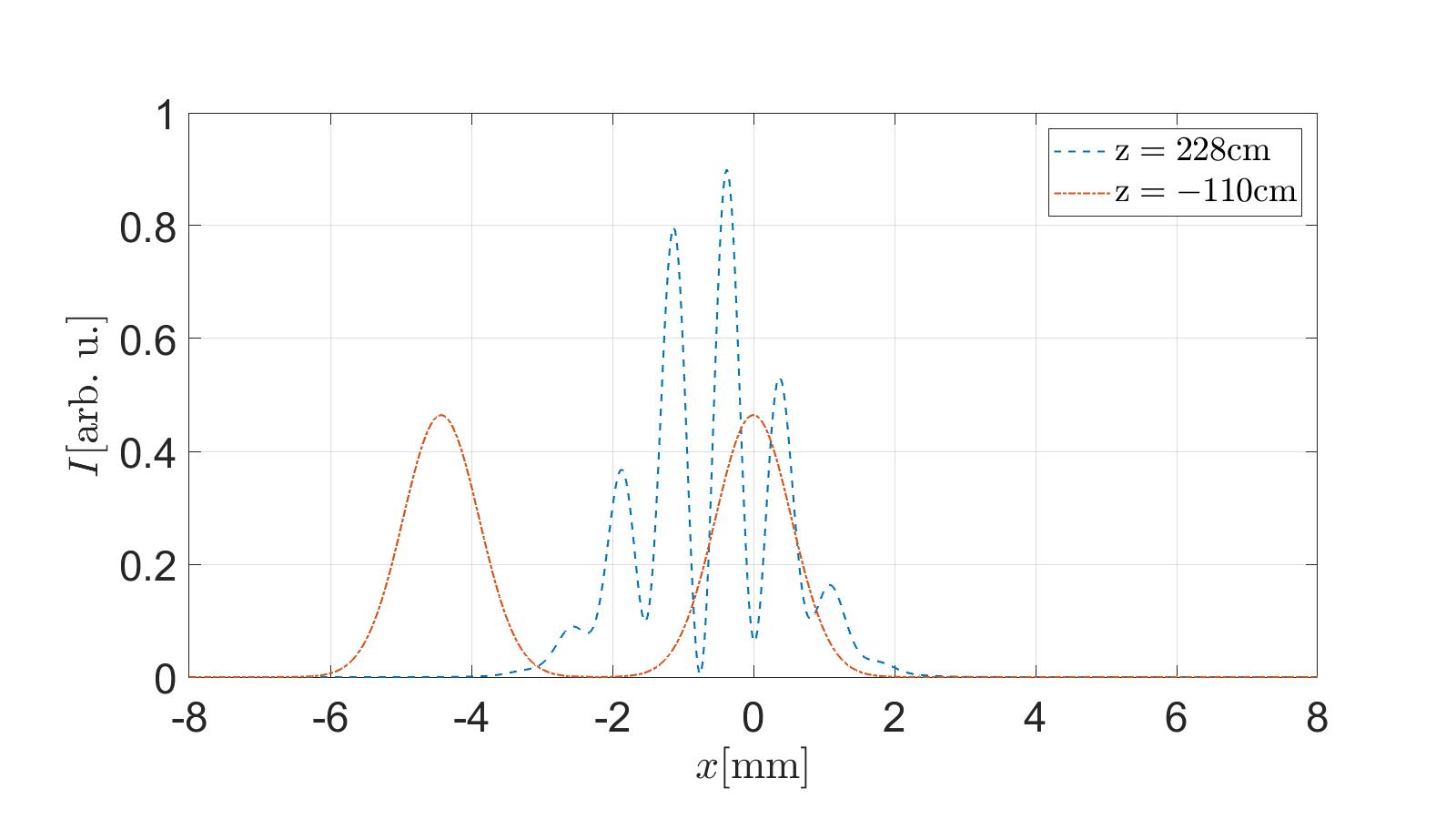 a
b
c
10
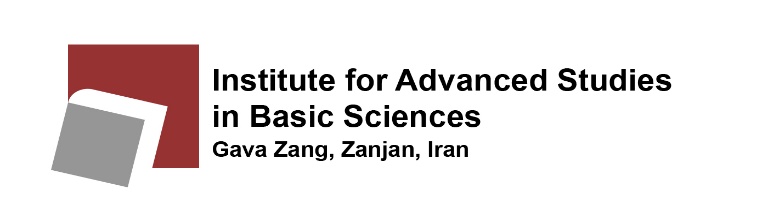 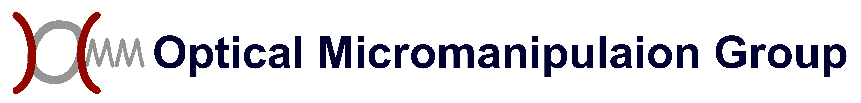 Gaussian Beams interference in (x - z)
B
A
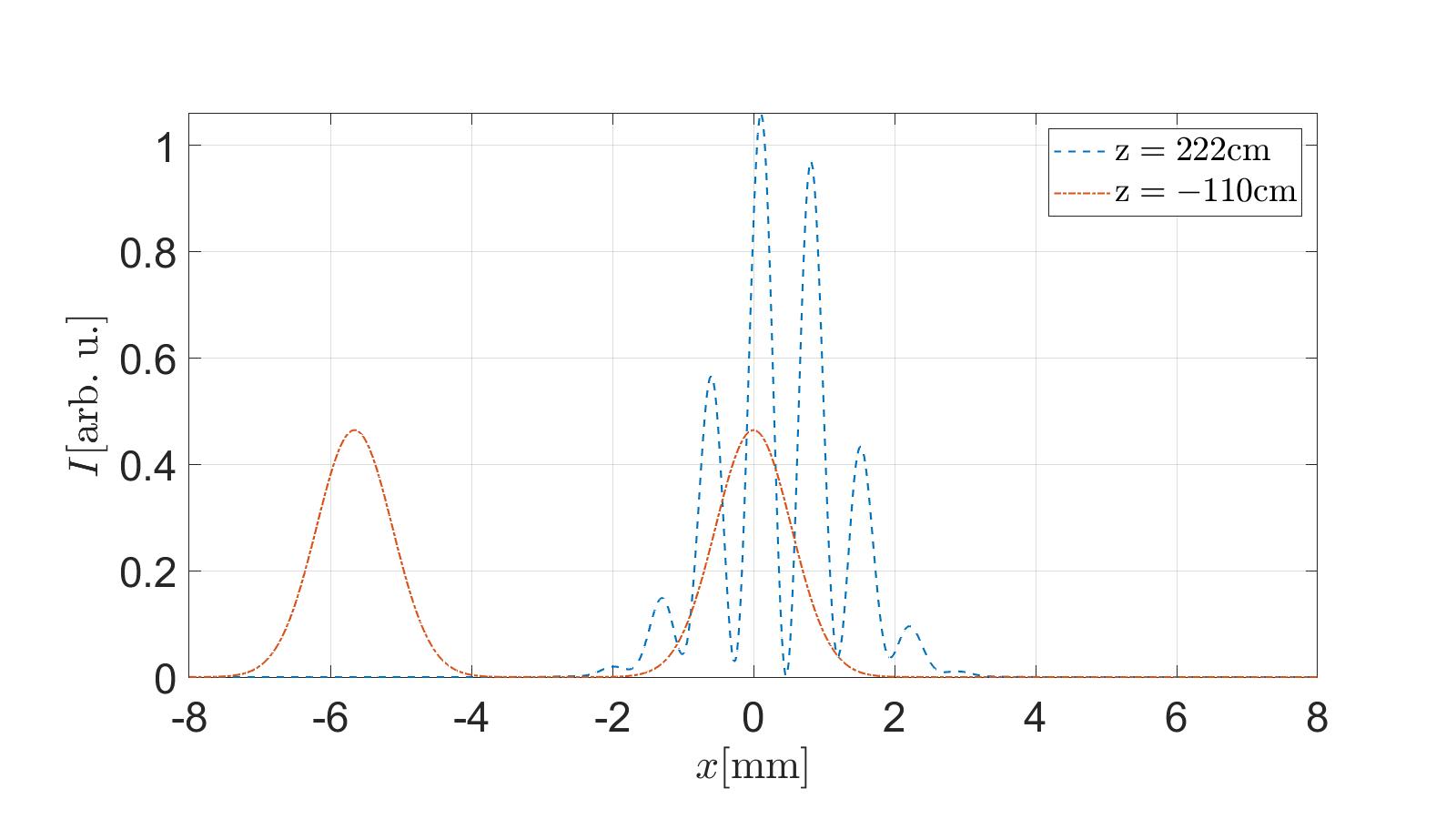 a
b
c
11
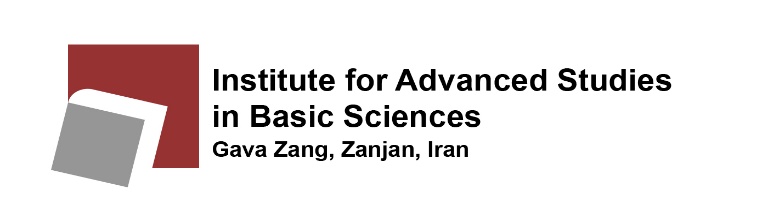 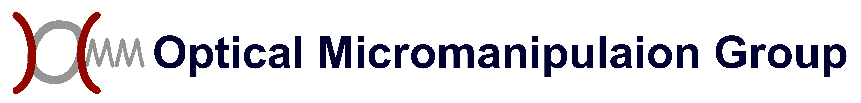 Gaussian beams Interference by Rotation Matrix
A
B
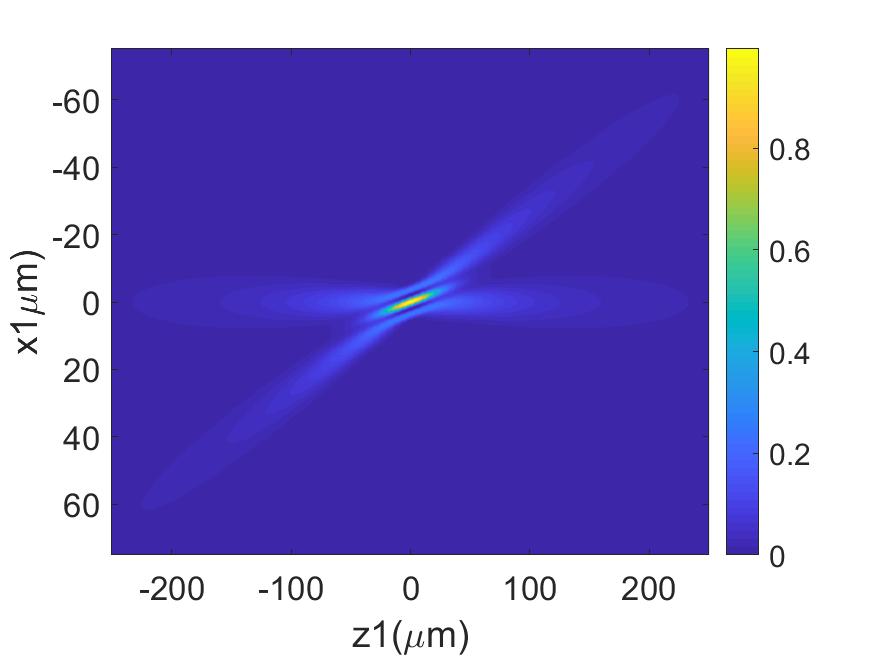 12
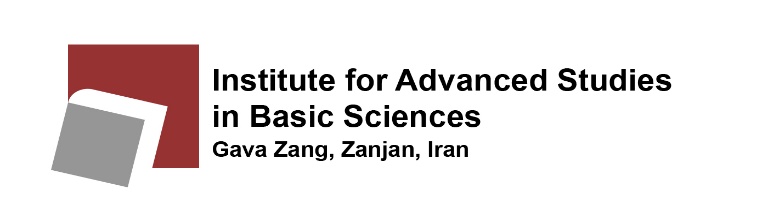 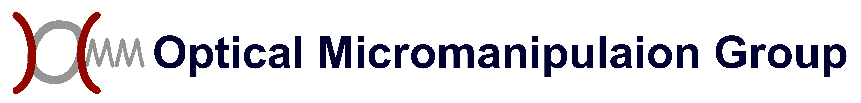 Gaussian Focused Beams interference in (x - z)
A
B
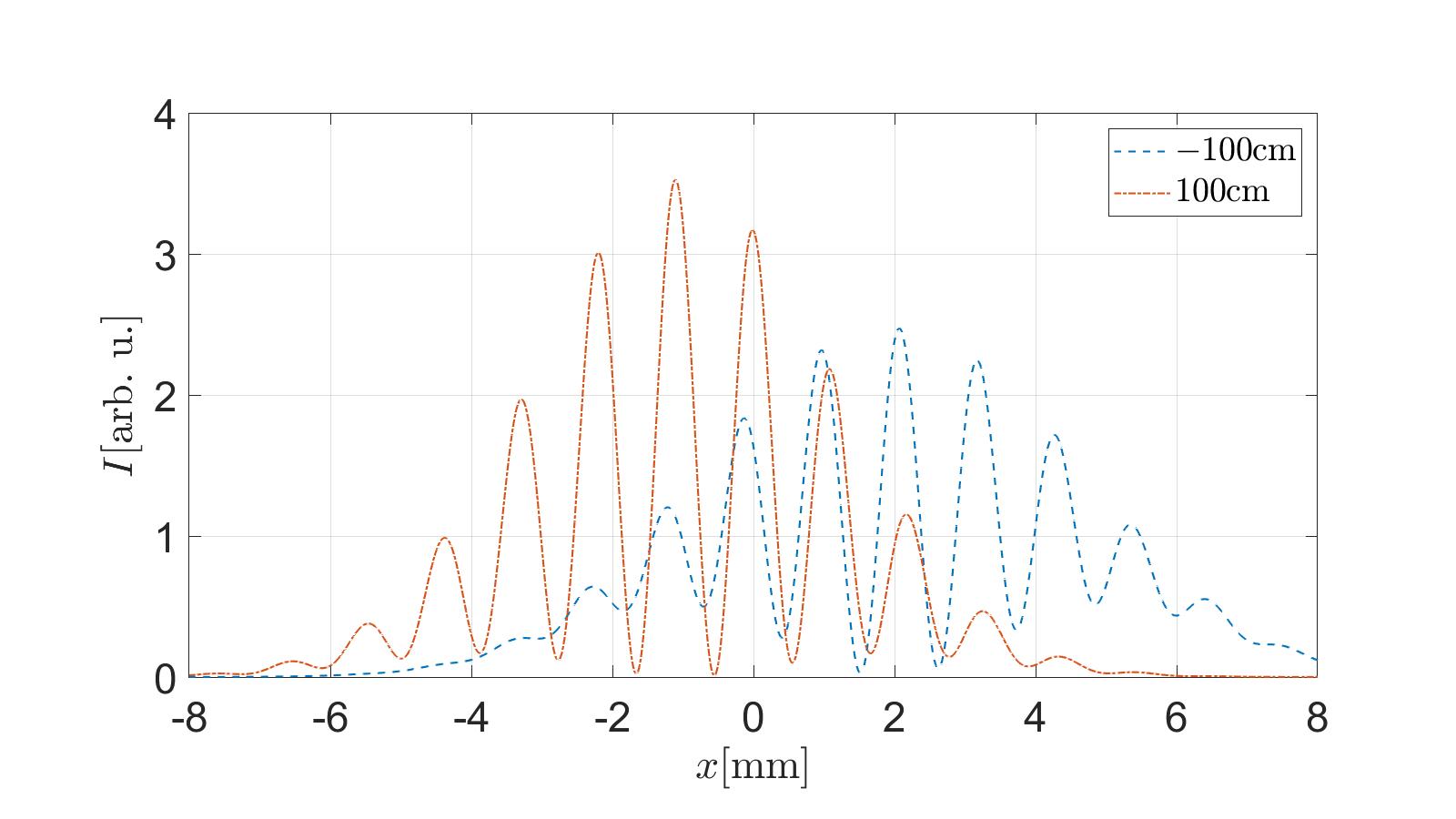 a
b
c
13
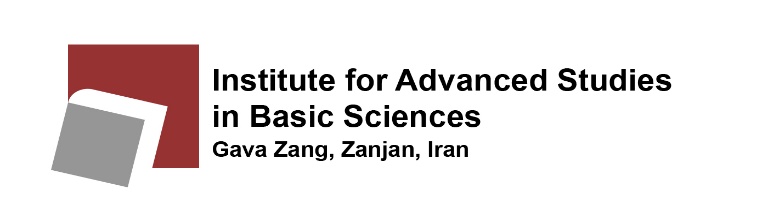 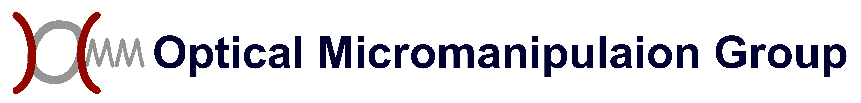 Gaussian highly focused beam
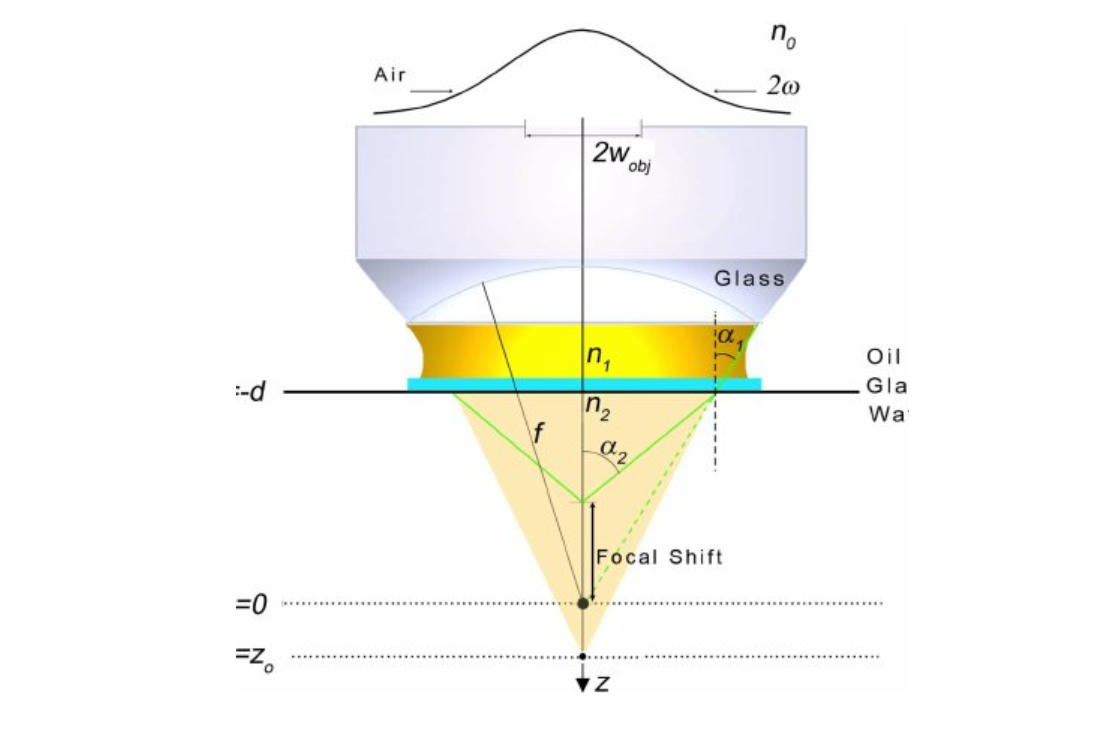 https://doi.org/10.1080/09500349808231752
14
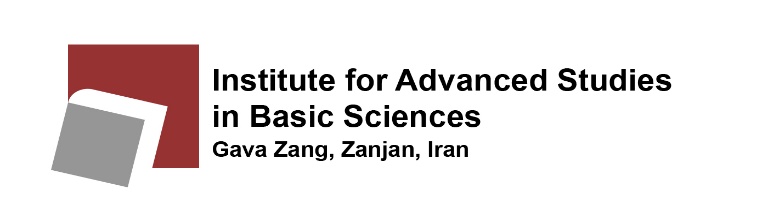 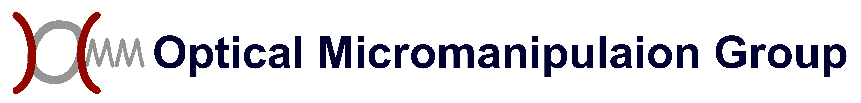 B
A
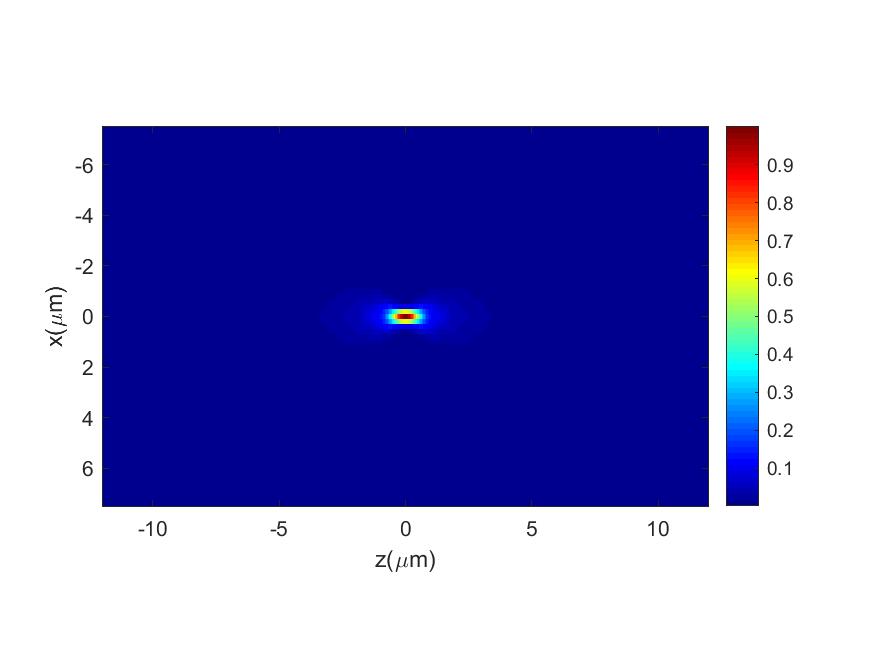 15
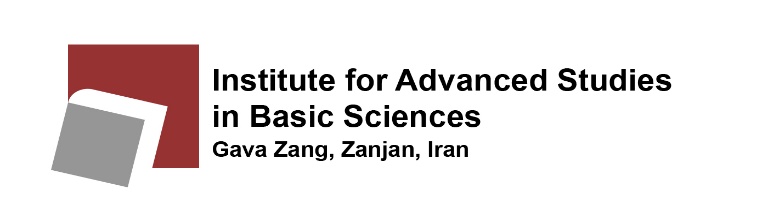 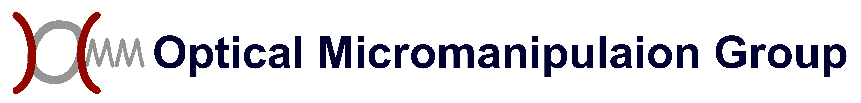 Interference in Optical Tweezers
B
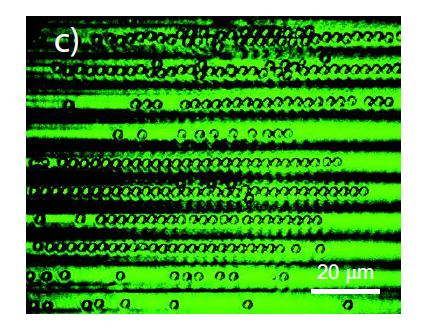 A
https://www.mdpi.com/2072-666X/2/2/221#
16